„ProgAlap” és ami mögötte van
Szalayné Tahy ZsuzsannaELTE IKsztzs@caesar.elte.hu
Dr. Czirkos ZoltánBME VIKczirkos@eet.bme.hu
INFODIDACT - 2015
Szerzőtársam
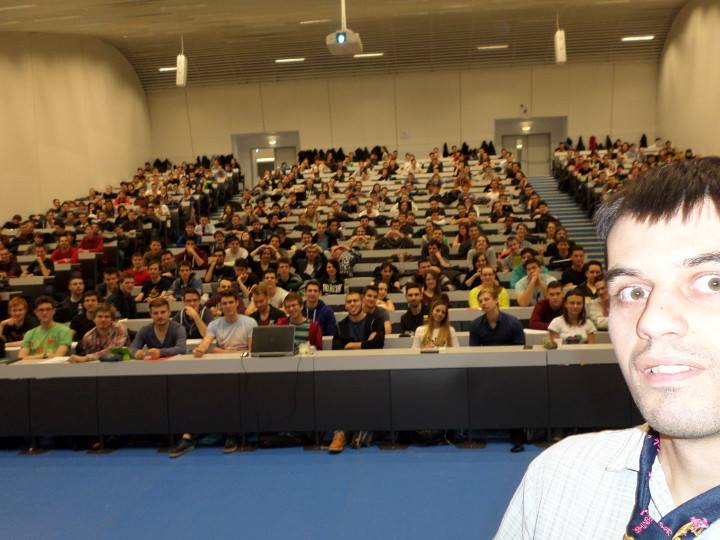 INFODIDACT - 2015
A ProgAlap oktatási célja
INFODIDACT - 2015
A ProgAlap tartalma
INFODIDACT - 2015
InfoC - Buborékrendezés
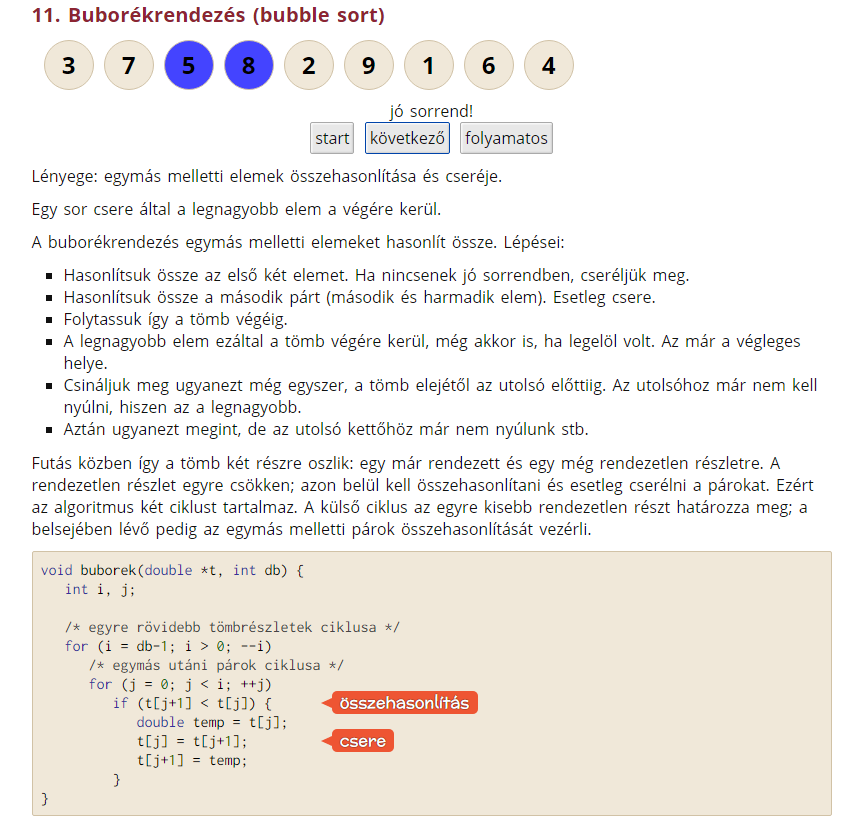 INFODIDACT - 2015
ELTE PA - Buborékrendezés
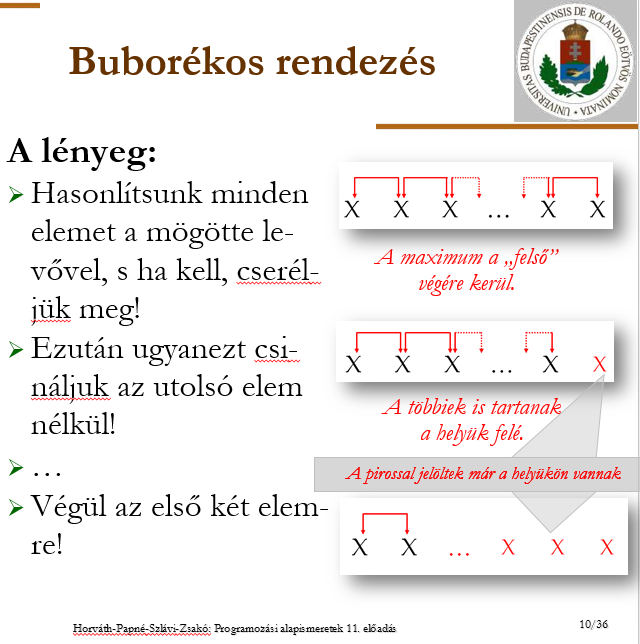 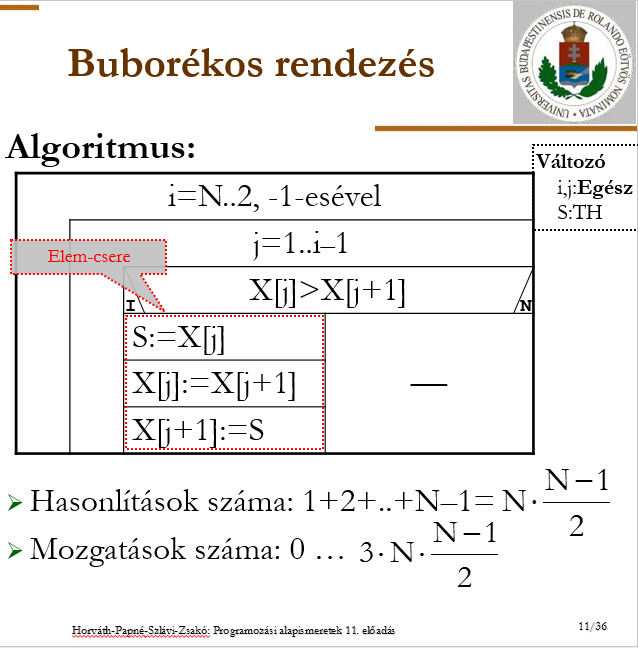 INFODIDACT - 2015
A ProgAlap tartalma
INFODIDACT - 2015
A ProgAlap tartalma
INFODIDACT - 2015
InfoC – Eldöntés tétele
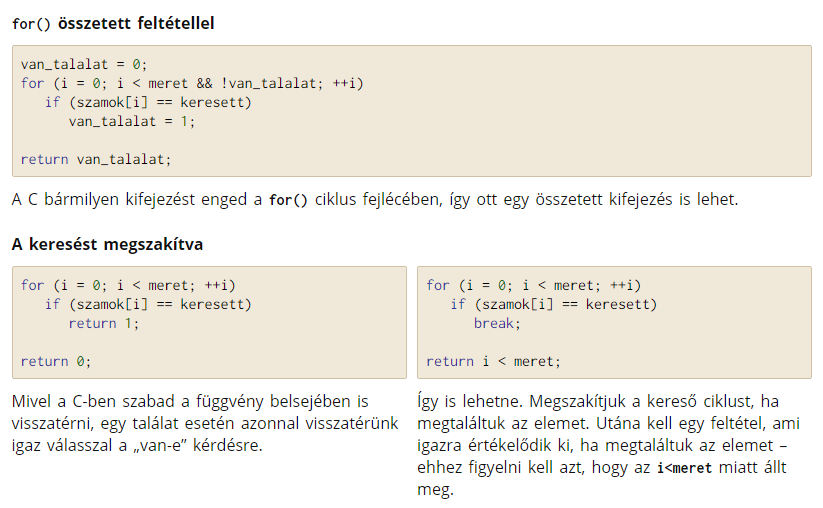 INFODIDACT - 2015
ELTE PA – Tételek alkalmazása
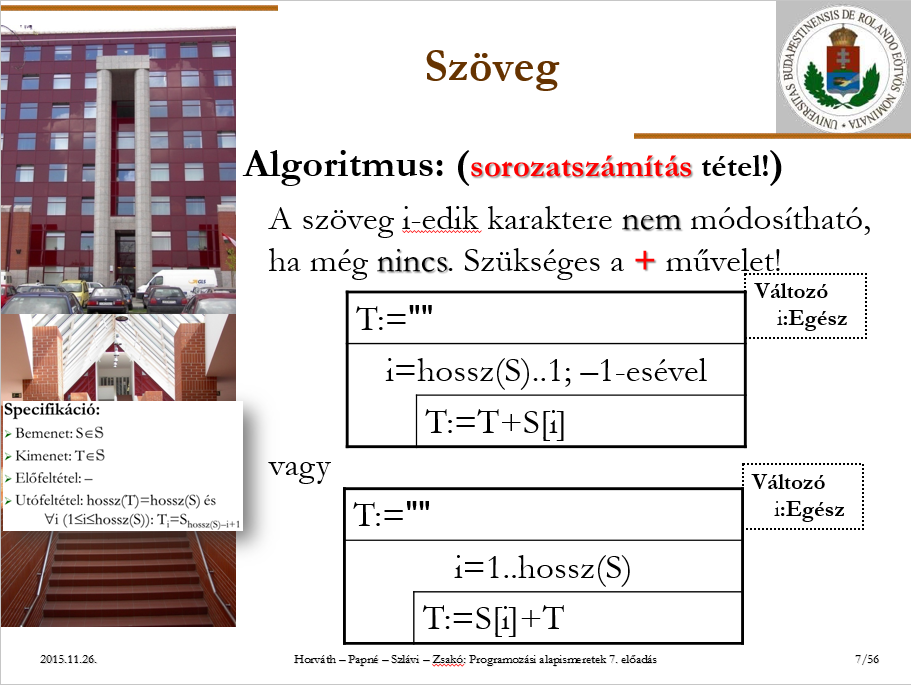 INFODIDACT - 2015
BME-ProgAlapEredményesség
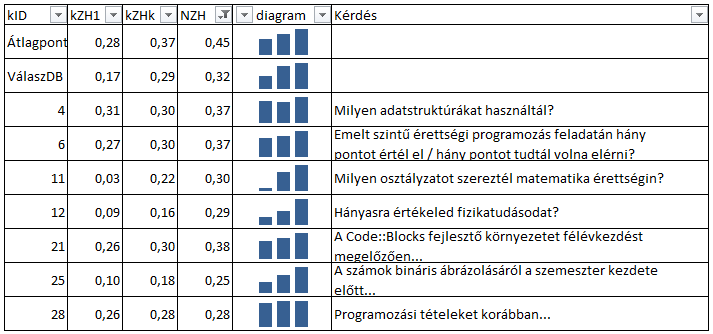 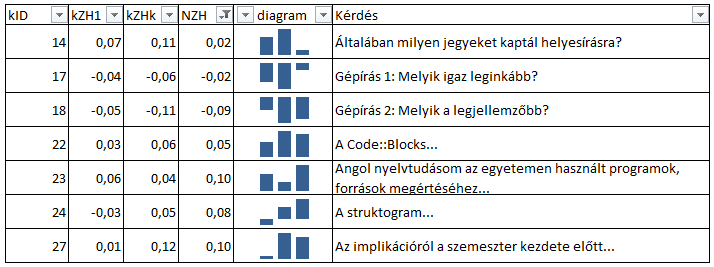 INFODIDACT - 2015
ELTE-ProgAlapEredményesség
Egy csoport esti tagozatos felmérése
Jelzés értékű
Inkább szubjektív megérzések
Jó lenne tömeges felmérés
Felmérések ütközése
Feltételek (portál, adatbázis, ráhatás) mások
INFODIDACT - 2015
Összegzés
BME:
informális specifikáció(feladat szövege)
↓ algoritmizálás
algoritmus fejben(informális)
↓ kódolás
Programkód(formális)
ELTE:
informális specifikáció(feladat szövege)
↓ specifikáció
formális specifikáció(feladat görögül :))
↓ algoritmizálás
algoritmus struktogramban(formális)
↓ kódolás
Programkód(formális)
Bizonytalan
SOK
INFODIDACT - 2015
Összegzés
BME:
informális specifikáció(feladat szövege)
↓ algoritmizálás
algoritmus fejben(informális)
↓ kódolás
Programkód(formális)
ELTE:
informális specifikáció(feladat szövege)
↓ specifikáció
formális specifikáció(feladat görögül :))
↓ algoritmizálás
algoritmus struktogramban(formális)
↓ kódolás
Programkód(formális)
Kreativitás
Gondolkodásmód
INFODIDACT - 2015
Közoktatás
Diák
Tanár
INFODIDACT - 2015
Köszönjük a figyelmet
Szalayné Tahy Zsuzsanna, Czirkos Zoltán
Lágymányosi Kampusz
INFODIDACT - 2015